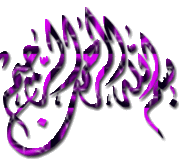 Pathogenesis of viral infection
( Foundation  Block ,  Microbiology : 2017)
Dr.Malak M.  El-Hazmi
OBJECTIVES
definition and levels of viral pathogenesis.
cellular level. 
host level.
The immune response to viral infection.
The stages of viral infection.
The types of viral infections at host level.
Pathogenesis of viral infection
Viral disease at the cellular level 

Cytopathogenesis

Viral disease at the host level

 Mechanism of the disease
Cytopathogenesis:  
The types of viral infections at cellular level
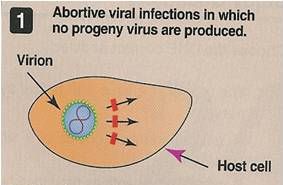 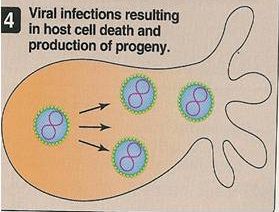 The effects on cells/   Type of Infection
Virus Production
Abortive 		      Vs not produced  
Productive 
Cytolytic 			Vs Produced 
Non-cytolytic		Vs Produced 
	
Non-productive                Vs not Produced
Latent 		            Viral NA present 
Transformation        	Viral NA present
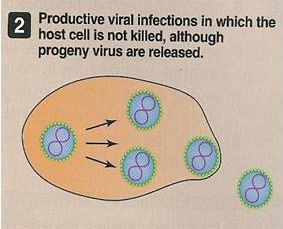 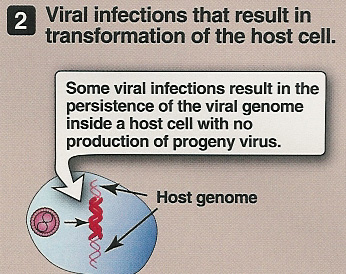 The types of viral infections at cellular level
A)   Abortive Infections: 	  
Viruses don’t complete
          the replication cycle 
Due to mutation, 
      defective interfering particles 
      & the action of IFNs
B)   Productive Infections: 
Cytolytic Infections 
Viruses replicate 
     & produce progeny
Cell death & Cytopathic effects [CPE]
Inhibition of cellular protein & NA synthesis
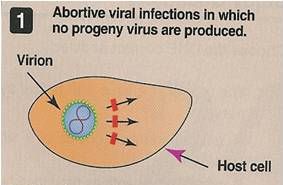 A
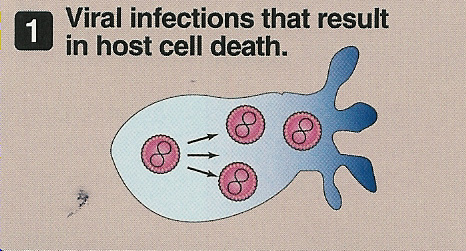 B
Cytopathic Effects
CPE can take several forms:   
Cell lysis
Cell rounding
Syncytium formation  
Inclusion bodies formation
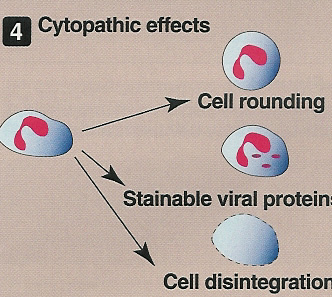 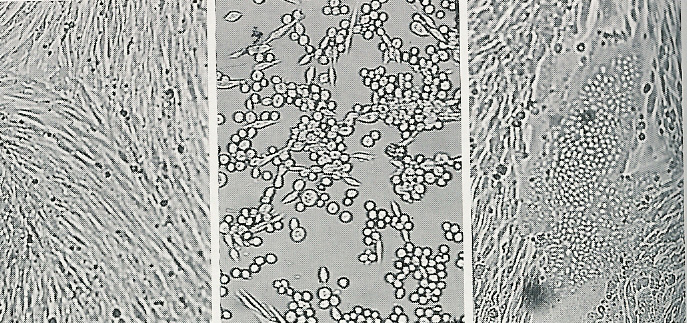 Uninfected cc
Cell rounding
Syncytium
Syncytium formation
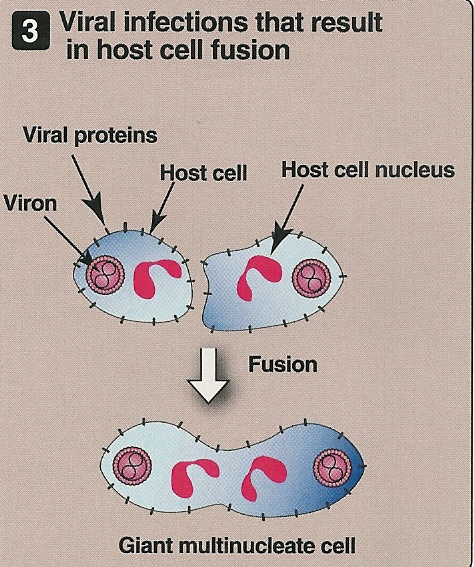 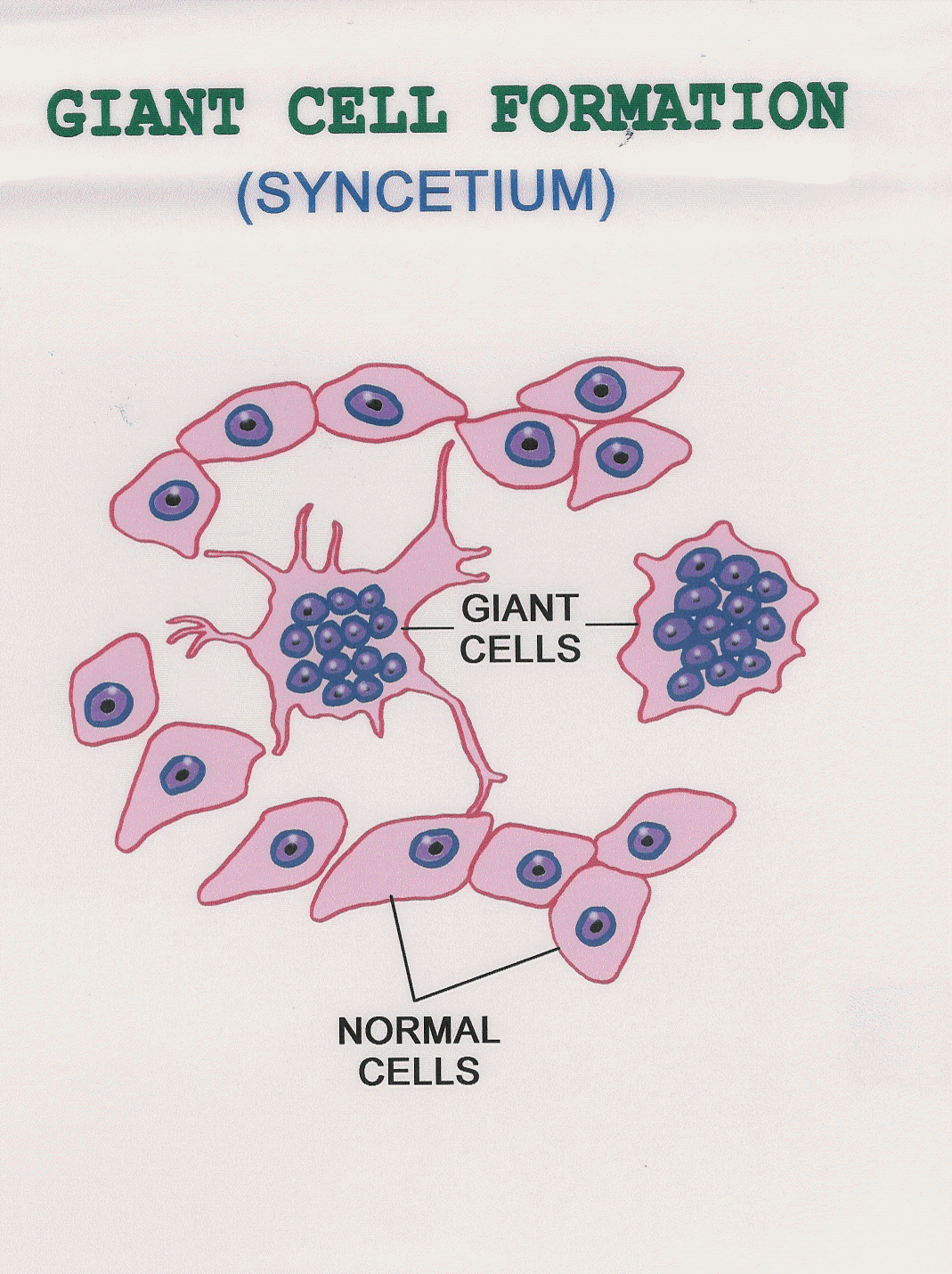 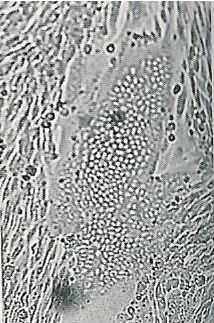 Syncytium
Inclusion bodies formation
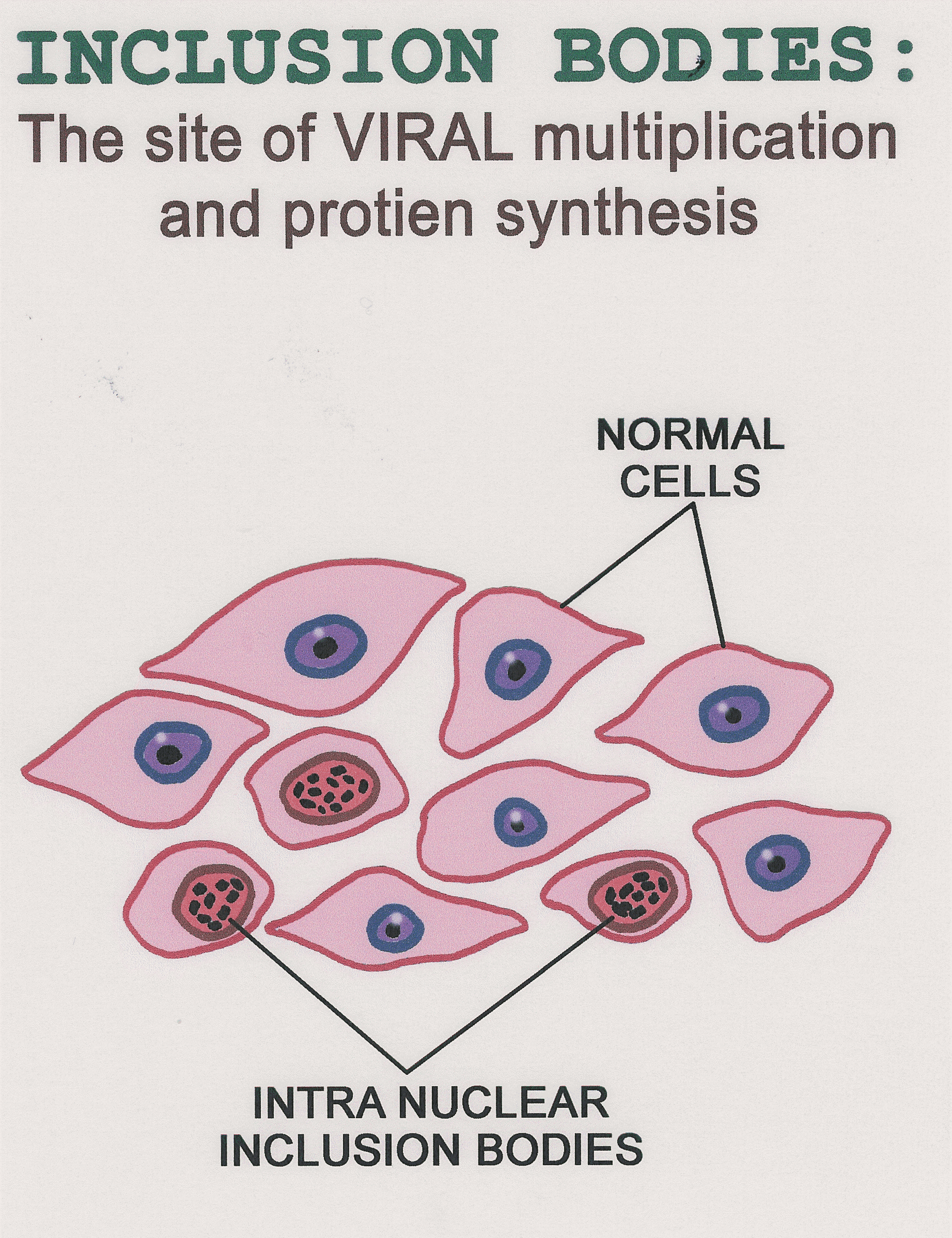 Site: 
             Intranuclear [Herpes V.]

             Intracytoplasmic [Rabies V.]
	       
Take several forms:
Small/large
Single/multiple
Round/irregular
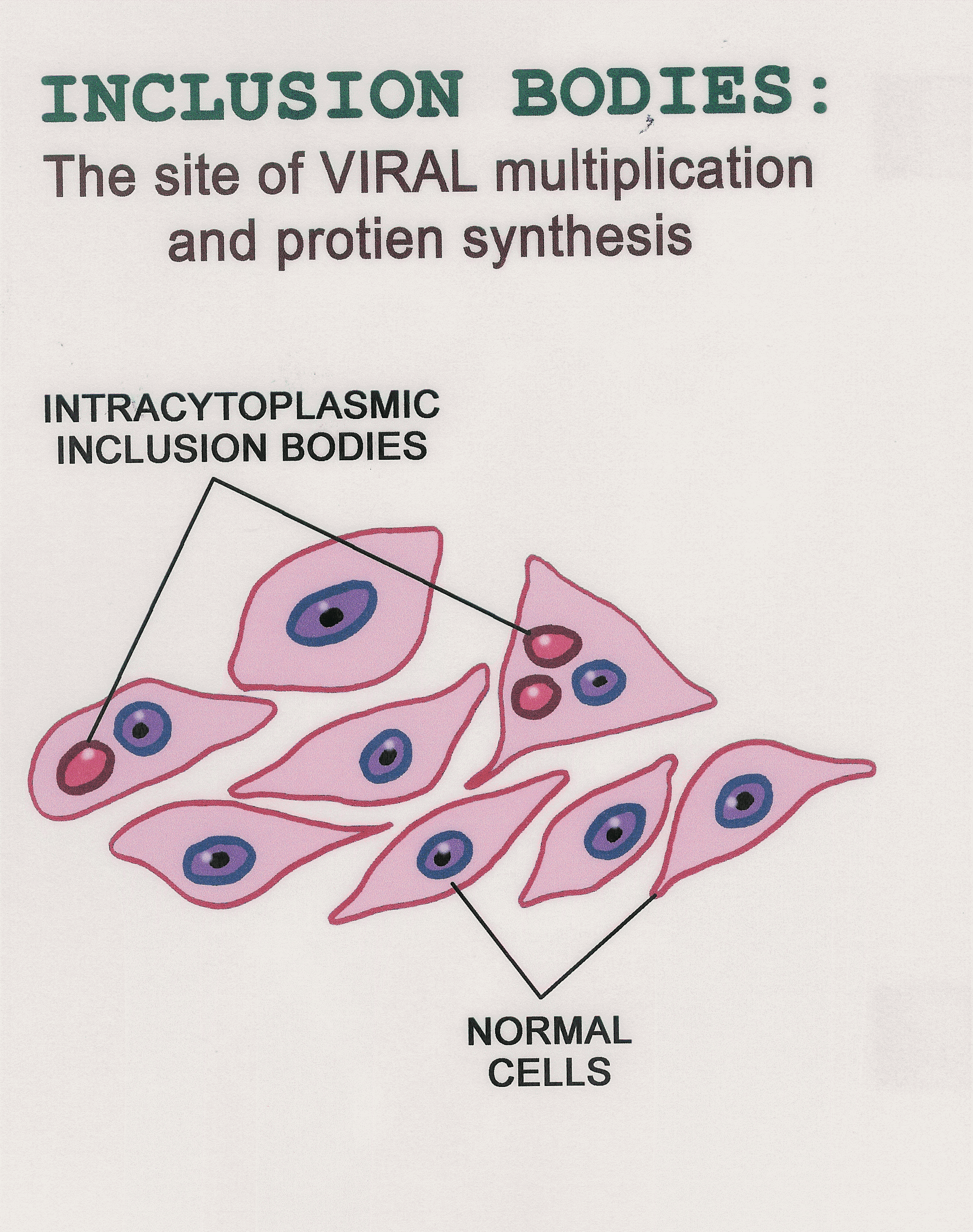 Inclusion bodies formation
Negri bodies caused by        Rabies virus
Owl’s eye inclusions caused by CMV
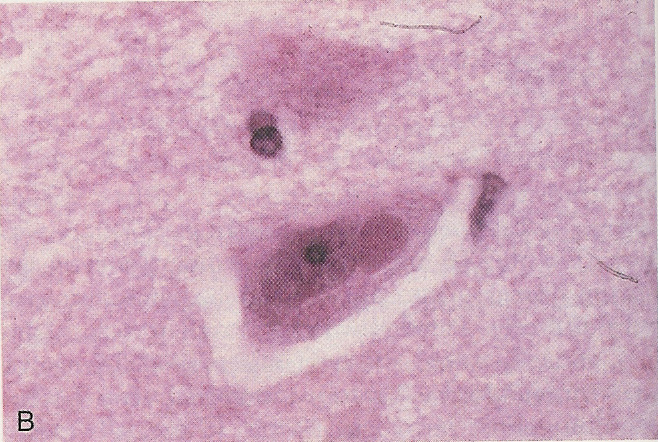 The types of viral infections at cellular level
B) Productive Infections: 	  
1. Cytolytic Infections 
2. Non-cytolytic infections :
Viruses replicate & produce progeny 
Vs released by cell budding &  little or no CPE
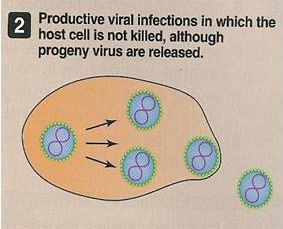 The types of viral infections at cellular level
C)  Non-productive Infections: 	  
Vs infect cells that restrict or lack the machinery for transcribing  viral genes.
Viral genome is found either integrated into cell DNA or as a circular episome or both. 
		1) Latent Infection: 
Persistent inf b/c
   there is limited expression of viral genes
Ex: HSV
2) Transformation:
Transformation:  	  

Ex ;  EBV, HPV and HTLV
Cause tumor in animals & H
        and can transform cell culture
--
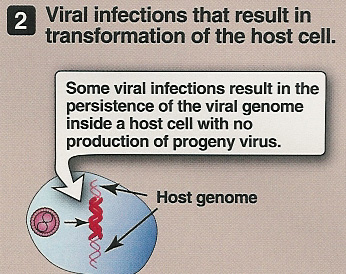 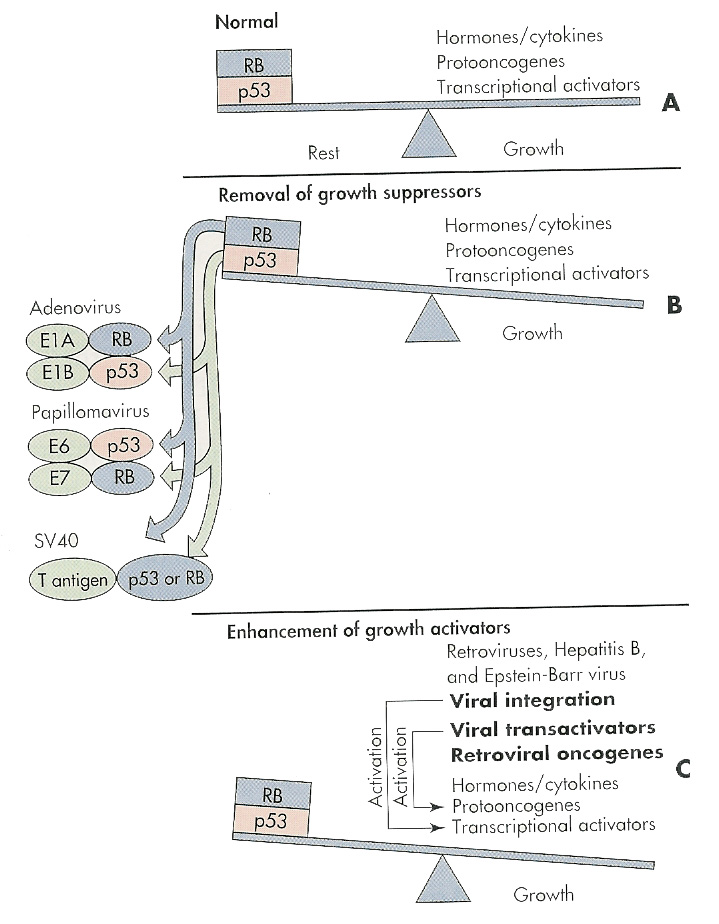 Vs can stimulate uncontrolled cell growth causing Tf  by 
alternating the balance between  growth activators &
growth suppressors gene products
Cytopathogenesis:  
The types of viral infections at cellular level
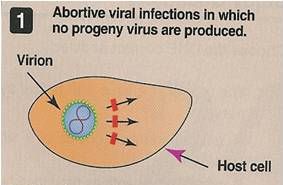 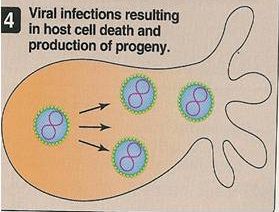 The effects on cells/   Type of Infection
Virus Production
Abortive 		      Vs not produced  
Productive 
Cytolytic 			Vs 	Produced 
Non-cytolytic		Vs	Produced 
	
Non-productive                Vs not Produced
Latent  		            Viral NA present 
Transformation       	Viral NA present
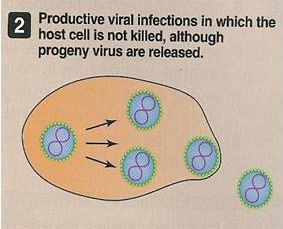 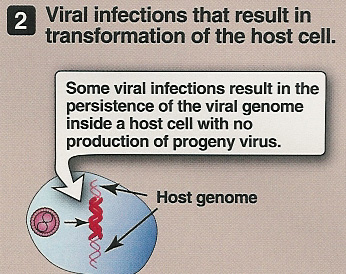 Pathogenesis at Host Level
Transmission of the virus & its entry into the host.
Replication of the virus 
Vs remain localized  or spread to other organs 
Viral shedding

 The immune response  as 
                 Host defense
          Immunopathogenesis
Transmission
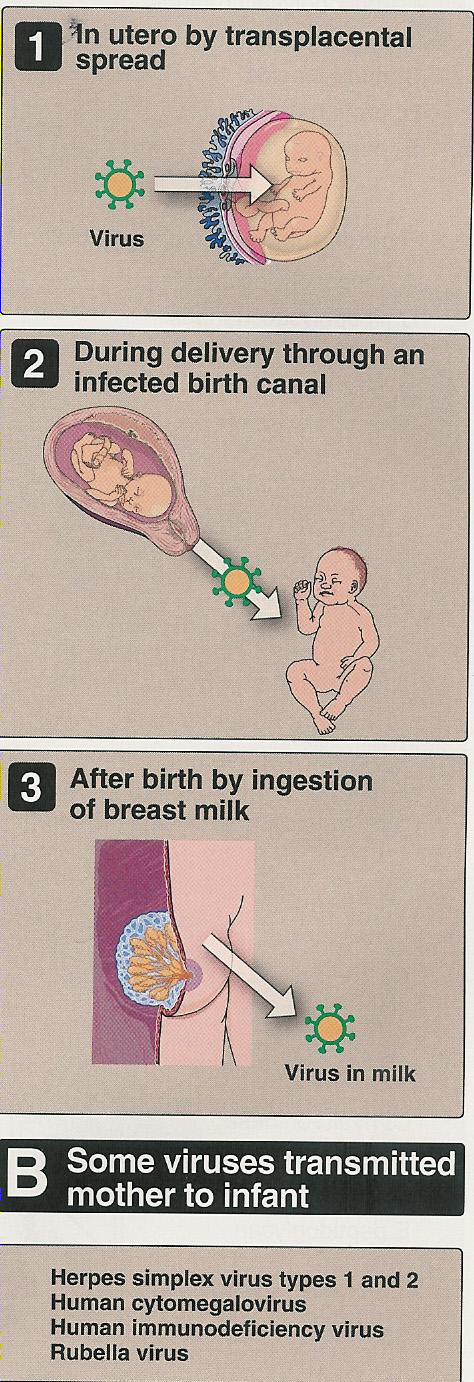 Person to person 
Horizontal transmission
Skin contact , Blood
Respiratory route
Fecal - oral route 
Genital contact 
Vertical transmission 

Animal to person
Reservoir                 Human (Rabies v. )
Reservoir     vector    Human (YFV)
Mechanisms of spread of virus through the body
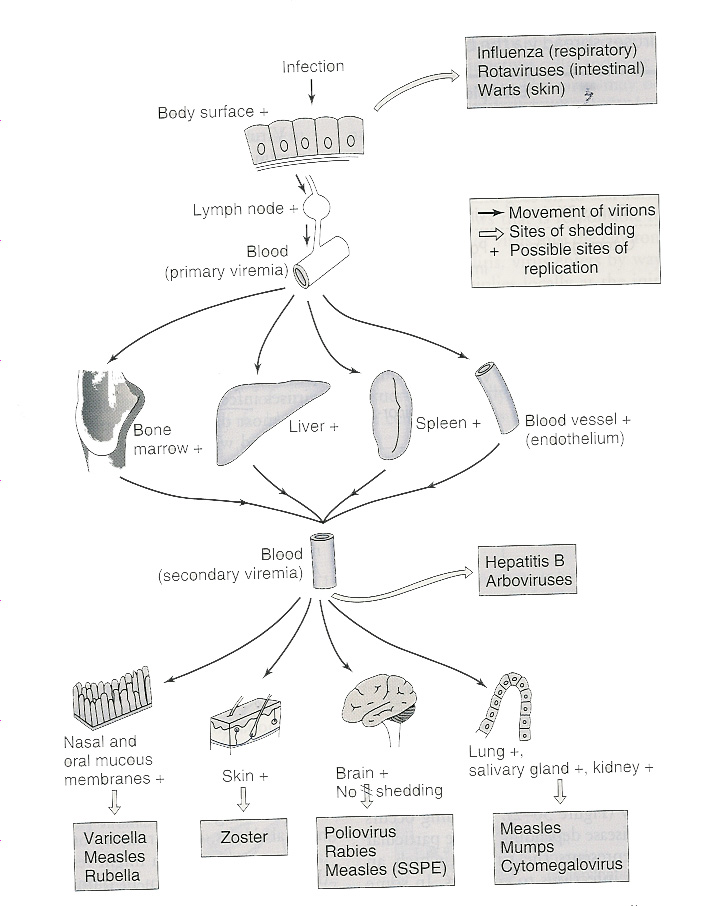 Virus 
shedding
Important features of Acute Viral Diseases
The immune response to virus
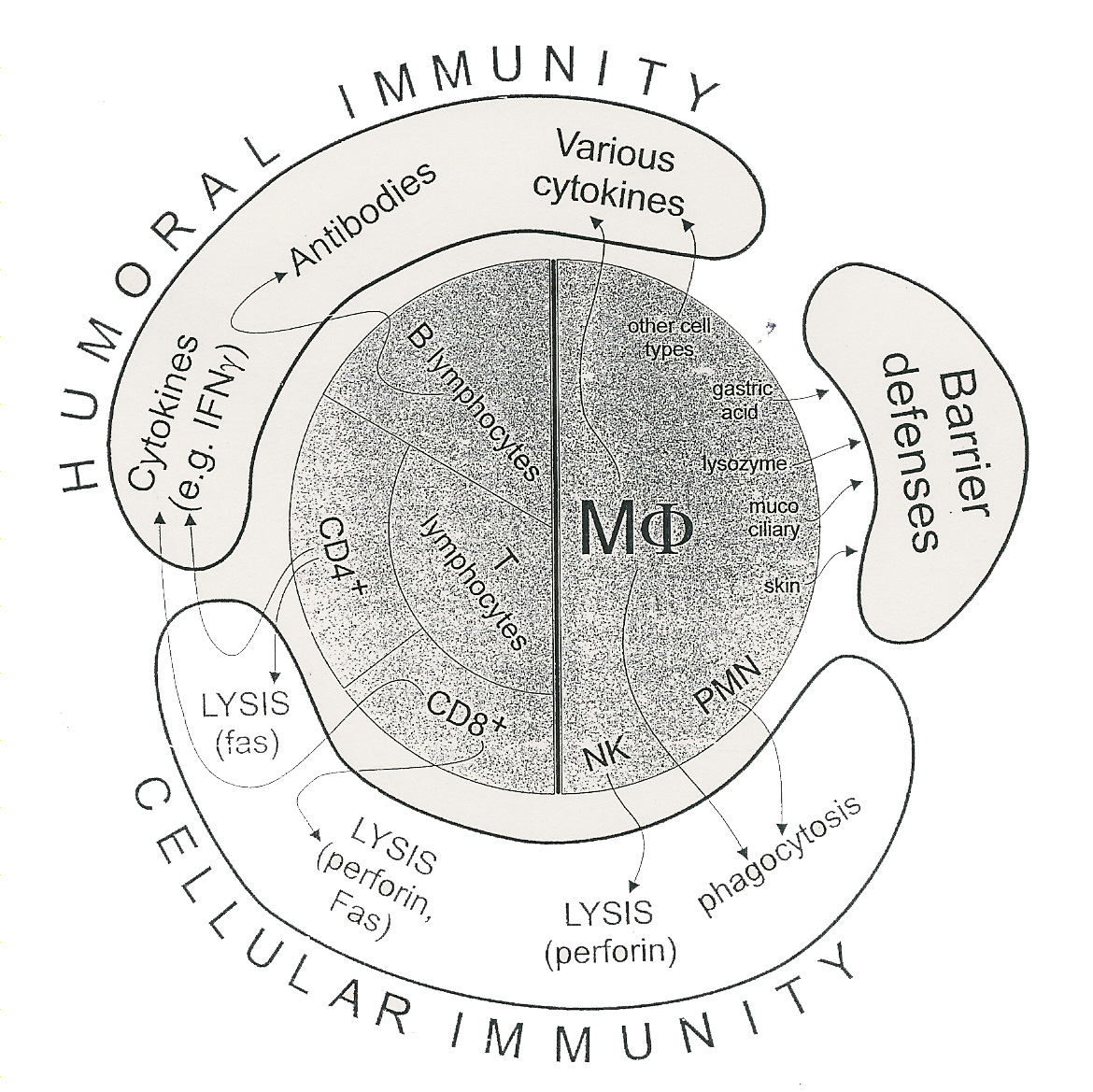 The immune response to virus
Natural killer (NK) cells :
                                Lysis of VICs
Macrophages:
          APC, Cytokines production ,Phagocytosis
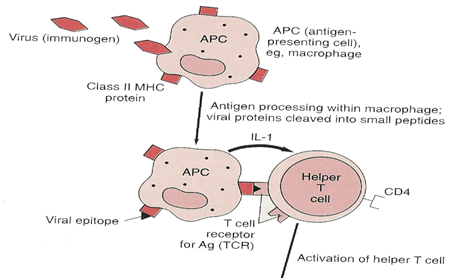 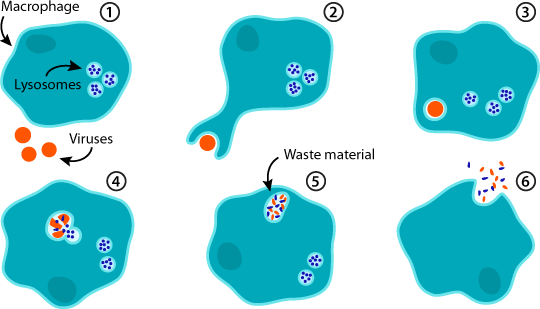 The immune response to virus
Natural killer (NK) cells :
                                     Lysis of VICs
 Macrophages:
          APC, Phagocytosis , Cytokines production
Cytokines:
Interferons 
           (IFN)



α , β IFN            inhibit viral translation
γ IFN	          stimulate  phagocytosis and killing by  macrophage & NK cells
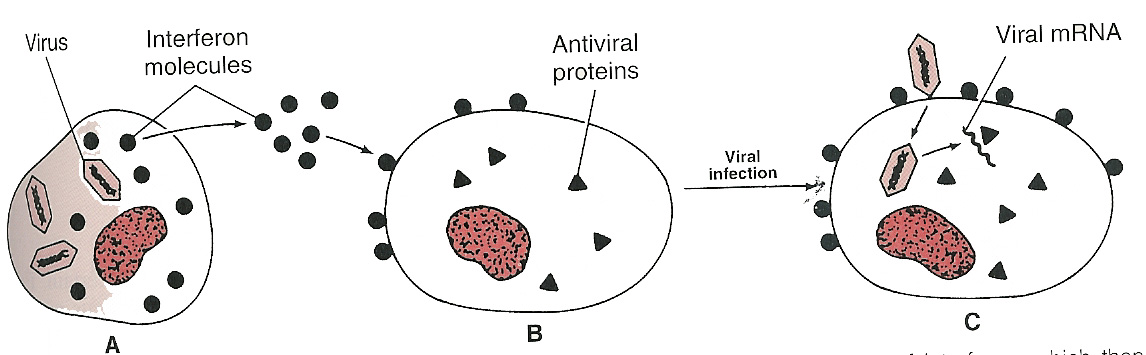 The immune response to virus
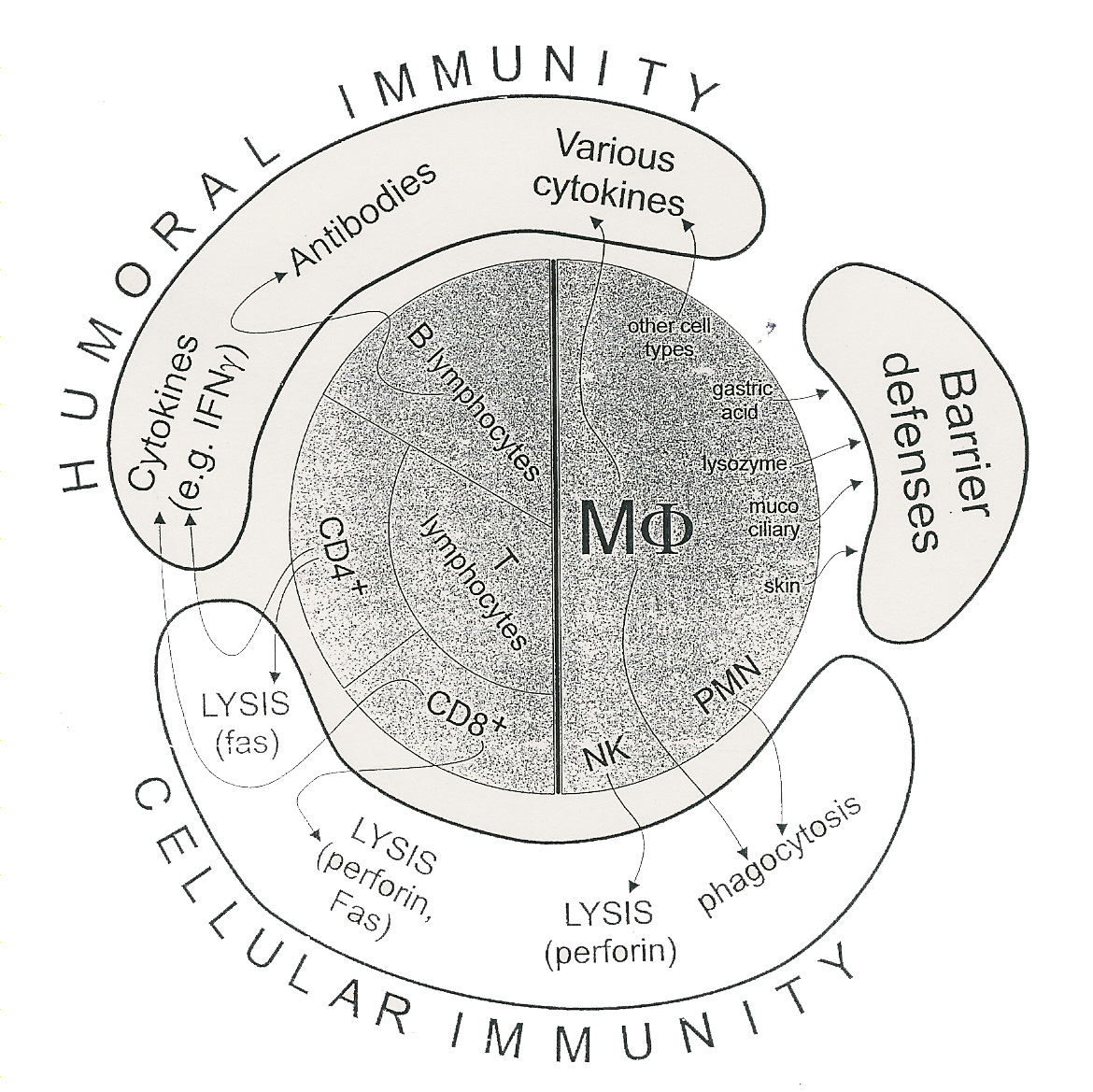 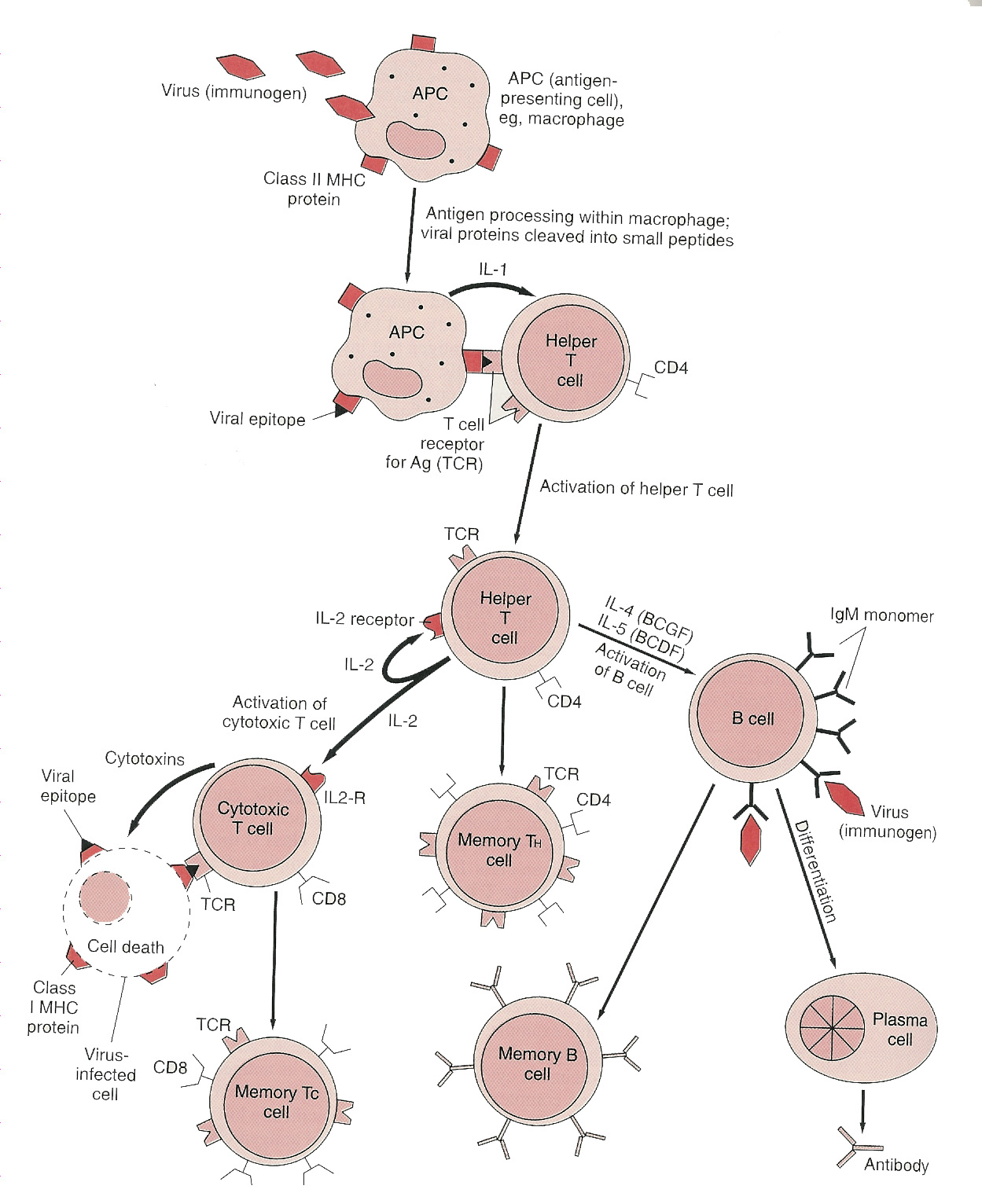 The immune response to virus
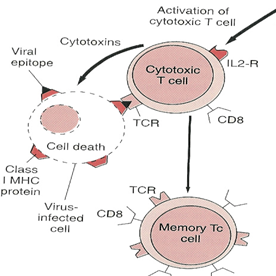 CMI: 
Effective against intracellular viruses
           Lysis of virally infected cells 
                 by CTCs [CD8]


Humoral Immunity: 
Effective on extracellular viruses
                     [viremia]
         - Neutralization
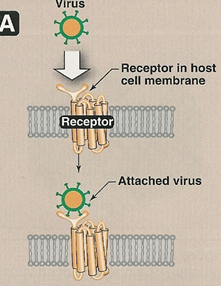 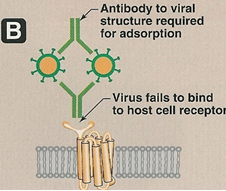 The stages of a typical viral infection:
The incubation period 
Prodromal period
The specific-illness period:
The signs & symptoms of viral diseases are the result of 
Cell killing by:
A) Inhibition of cellular macromolecular synthesis
      B) Immunologic attack ( Immunopathogenesis)
      Cytotoxic T cells e.g. Hepatitis (HAV, HBV,HCV)

The recovery period
Types of viral infections at host level:
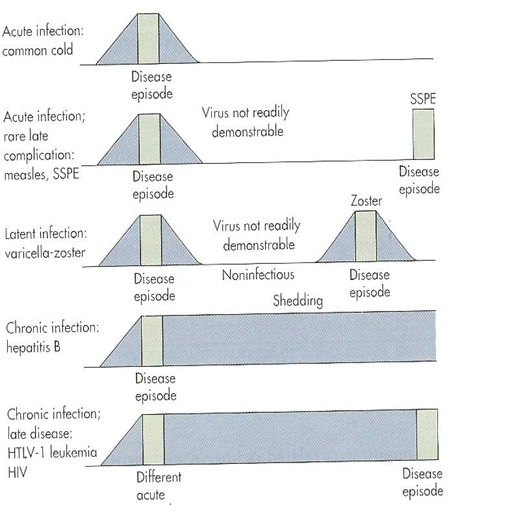 Asymptomatic infection
Acute infection
Persistant infection 
Late complication 
      of acute infection
Latent infection
Chronic infection
RSV = Respiratory syncytial virus 
HAV  = Hepatitis A virus
HBV = Hepatitis B virus. 
HCV = Hepatitis C virus
HIV = Human immunodeficiency virus
HPV = Human papillomavirus
HSV = Herpes simplex virus
HTLV =  The human T-lymphotropic (leukemia) virus
YFV = Yellow Fever Virus
VZV = Varicella zoster virus
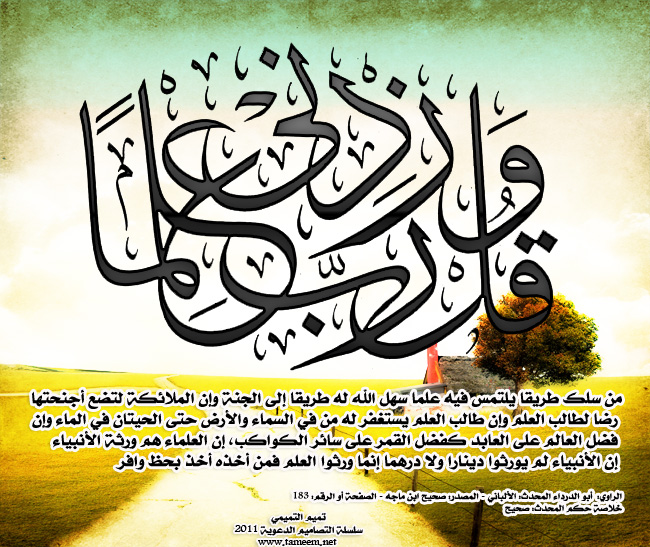 Reference books
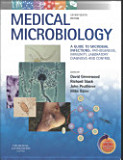 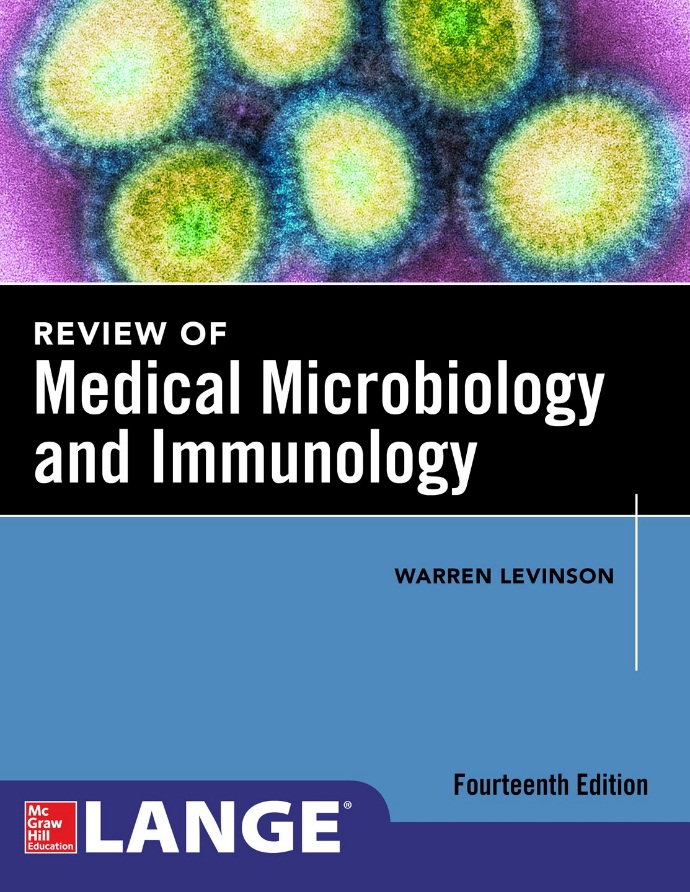 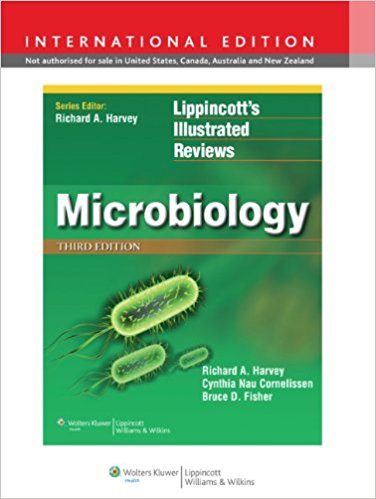 Thank you